Name: Alexander Weinhandl
Matr.nr.: 260395 
Email: Alexanderweinhandl@googlemail.com
Handynr.: 0172/1354416
WIRTSCHAFT UND ITINÖSTERREICH
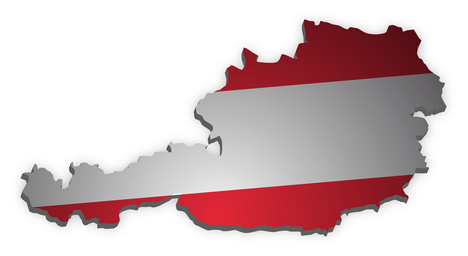 INHALT_______________
1. Schwerpunkt Wirtschaft – Red Bull  1.1 Fakten  1.2 Erfolgsrezept  1.3 Marketingbeispiel2. Schwerpunkt IT – E-Government  2.1 Allgemein  2.2 Handy- Signatur
1. Schwerpunkt Wirtschaft – Red Bull
1.1 Fakten
wurde 1984, von Dietrich Mateschitz und ChaleoYoovidhya gegründet
wird in 164 Ländern vertrieben
beschäftigt 8294 Mitarbeiter
Umsatz 2011:  4,253 Mrd. €
tätig im Getränk- & Mediensektor






laut Eurobrand weltweit auf Platz 61, in Österreich auf Platz 1

1.2 Erfolgsrezept
Innovation durch gänzlich neue Produktkategorie
Exklusivität bei Produkteinführung
ca.      Des Umsatzes fließen ins Marketing
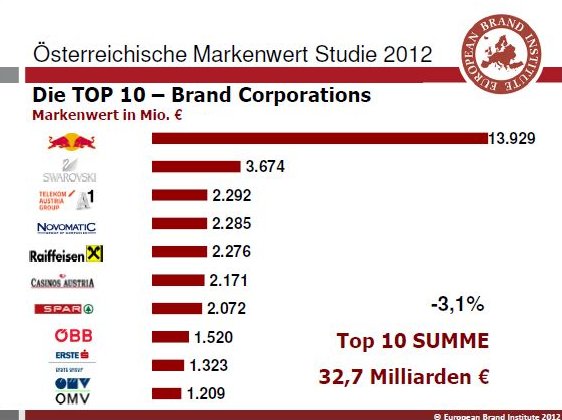 Alexander Weinhandl, 30.11.2012
1. Schwerpunkt Wirtschaft – Red Bull
1.3 Marketingbeispiel
Felix Baumgartners erzielte 3 Weltrekorde mit  dem Sprung aus der Stratosphäre
Höchster Fallschirmsprung aus 39.045m 
Mit 36.529m den tiefsten freien Fall
Erreichen der Schallgeschwindigkeit mit 1342,87 km/h
geschätzte Kosten bei 50 Mio. €
Überragende Einschaltquoten bei n-tv und Youtube
 Markenwertsteigerung von ca. 3 Mrd. € wird prognostiziert 

„Red Bull könnte in andere Bereiche diversifizieren, dann habe die Marke das Potenzial , Europas Gegenstück zu Apple zu werden.“ 
(Markenexperte Gerhard Hrebicek)
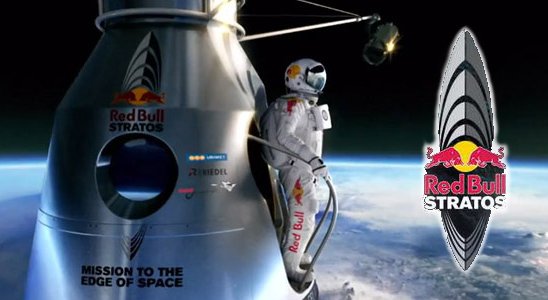 Alexander Weinhandl, 30.11.2012
2. Schwerpunkt IT –  E- Government
2.1 Allgemein
1998 startete E-Government in Österreich
Vorreiterrolle laut MONITOR Studie 2012
findet großen Anklang bei Bürgern (ca. 70%)
Steigerung der Qualität und Effizienz der Verwaltung 
spart Kosten ein
hebt Transparenz von Behörden
Synonym für modernen Staat


Interaktionsebenen im E-Government:
Information
Vollständigkeit
Aktualität
Einfache Bedienbarkeit    
Zeitliche Unabhängigkeit    
Datenschutz
Sicherheit
Kommuni-
kation
Transaktion
Alexander Weinhandl, 30.11.2012
2. Schwerpunkt IT –  E- Government
2.2 Handy- Signatur
Beginn: 2009
Keine Hardware oder Softwareinstallation nötig
Bereits beim Online-Banking häufig im Einsatz
starkes Wachstum der aktiven Signaturen und der unterstützenden Anwendungen.
Einsparpotenzial für Bürger und Unternehmen 
Digitale Signatur arbeitet mit asymmetrischer Verschlüsselung.
Auswahl des Signaturverfahrens
Eingabe der Anmeldedaten/
Personenbindung
Eingabe des TANs für 
privaten Schlüssel
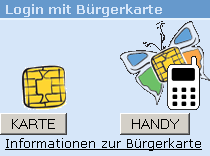 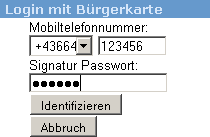 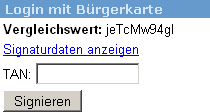 Alexander Weinhandl, 30.11.2012